CBDC Engagement Forum
18 September 2023
Agenda
Economic Secretary to the Treasury Remarks and Roundtable Discussion
Engagement Forum refresh and working groups
Project Rosalind
CBDC Design Phase Objectives
Next Steps and AOB
Item 3: Engagement Forum refresh and working groups
Current Engagement Forum membership
Hannah Regan
British Retail Consortium
Mick McAteer
Financial Inclusion Centre
Ruth Wandhöfer
PSR Panel
Adam Jackson
Innovate Finance
Charlotte Hogg
Visa Europe
Simon Coles
PayPoint
Andrew Murphy
John Lewis Partnership
Chris Rhodes
Nationwide Building Society
Nabil Manji
Worldpay
Harry Newman
Swift
Anne Boden
Starling Bank
Natasha de Terán
Financial Services Consumer Panel
Jana Mackintosh
UK Finance
Simon Gleeson
Clifford Chance
Colin Bell
HSBC
Jorn Lambert
Mastercard
Arvin Abraham
Goodwin Procter
Simon Gayford
Frontier Economics
Diana Layfield
Google
Neha Narula
MIT
Arunan Tharmarajah
Wise
Kate Frankish
PayUK
Tracy McDermott
Standard Chartered Bank
David Grunwald
NatWest Group
Paul Bances
PayPal
Etay Katz
Ashurst
Martin McTague
Federation of Small Businesses
Bryan Zhang
Cambridge Centre for Alternative Finance
William Chalmers
Lloyds Banking Group
Reema Patel
Ipsos UK
Fran Boait
Positive Money
Working group 1: offline payments
Working group 2: retailer needs
Considerations for the working group:

What are the use cases for offline payments and how would that influence design of the digital pound?
What constitutes an offline payment and is it feasible to implement offline payments in CBDC?
Consideration for the working group:

What would merchants need from a digital pound design?
What are the range of factors that would influence whether merchants accept digital pound payments alongside other payment methods?
The working groups will present their findings to the Engagement Forum
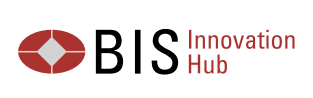 Item 4: Project Rosalind
An API Prototype for retail CBDC ecosystem innovation
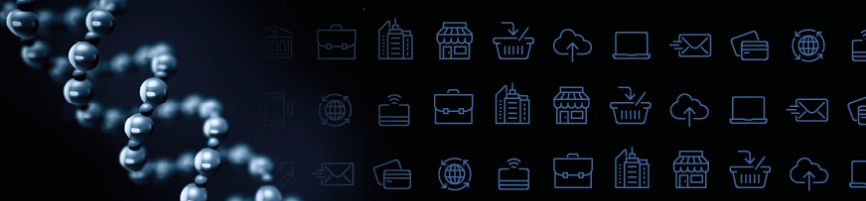 We had clear aims for Project Rosalind
Innovation platform - using public infrastructure to support private innovation.
 
Harness the creativity of innovators and entrepreneurs - encouraging the private sector to experiment and create use cases.

Reusable resource – creating a reusable and adaptable technology asset which can be reused for further experimentation, and to generate further innovation.

Distinctive project– deliberately different to other central bank experiments by focusing on the API layer, and producing a resource that is agnostic to specific payments use cases.
Why we experiment
Gain applied understanding of technologies relevant to the design of the digital pound; and assess through practical work their suitability for deployment in a digital pound blueprint.

Gather evidence to support the decision on whether or not to build a digital pound, specifically with regard to technology feasibility, suitability, risk and cost.

Enrich policy and design work with insights and real world perspectives.

Enhance the Bank’s capabilities and skills across a range of cutting edge digital currency technologies, that might be suitable in varied deployments (e.g. CBDC, tokenised deposits, real time payments etc). 

Support capacity building and generate spill-over benefits across the UK digital currency technology community through knowledge sharing and collaboration.
APIs are fundamental to how the digital world works
APIs allow applications and systems to communicate with each other.  
They enable interoperability between different systems and provide access to functionality. 
They allow developers to develop the use cases that we employ in our everyday lives. 
Common examples include TfL journey planner.
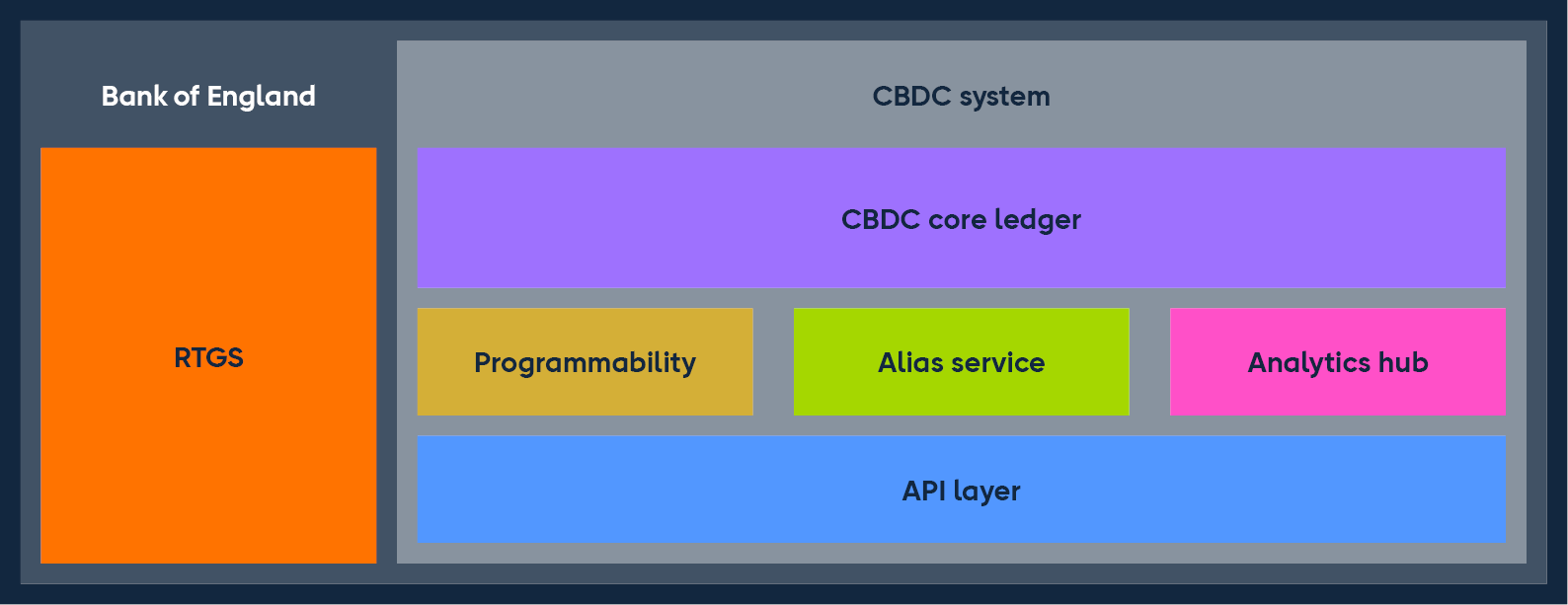 Project Rosalind is…
Build API prototypes to explore how an application-agnostic API layer could enable retail payments while support innovation. 

Support the exploration of the platform model.  

Public-private collaboration. Public sector to provide basic infrastructure – API layer. Private sector service providers to provide user-facing applications.
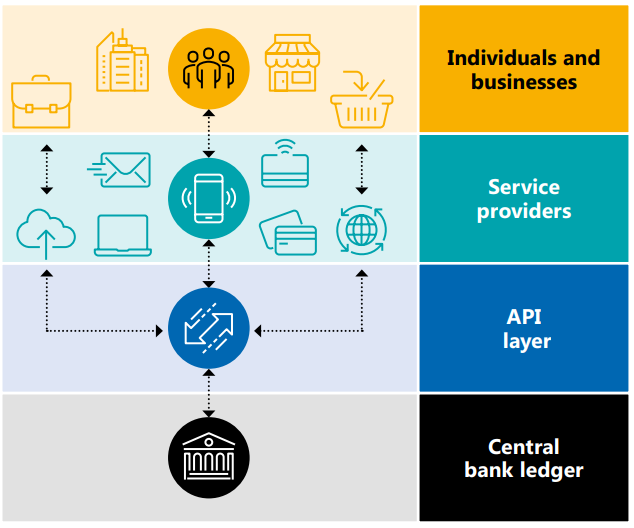 The project delivered…
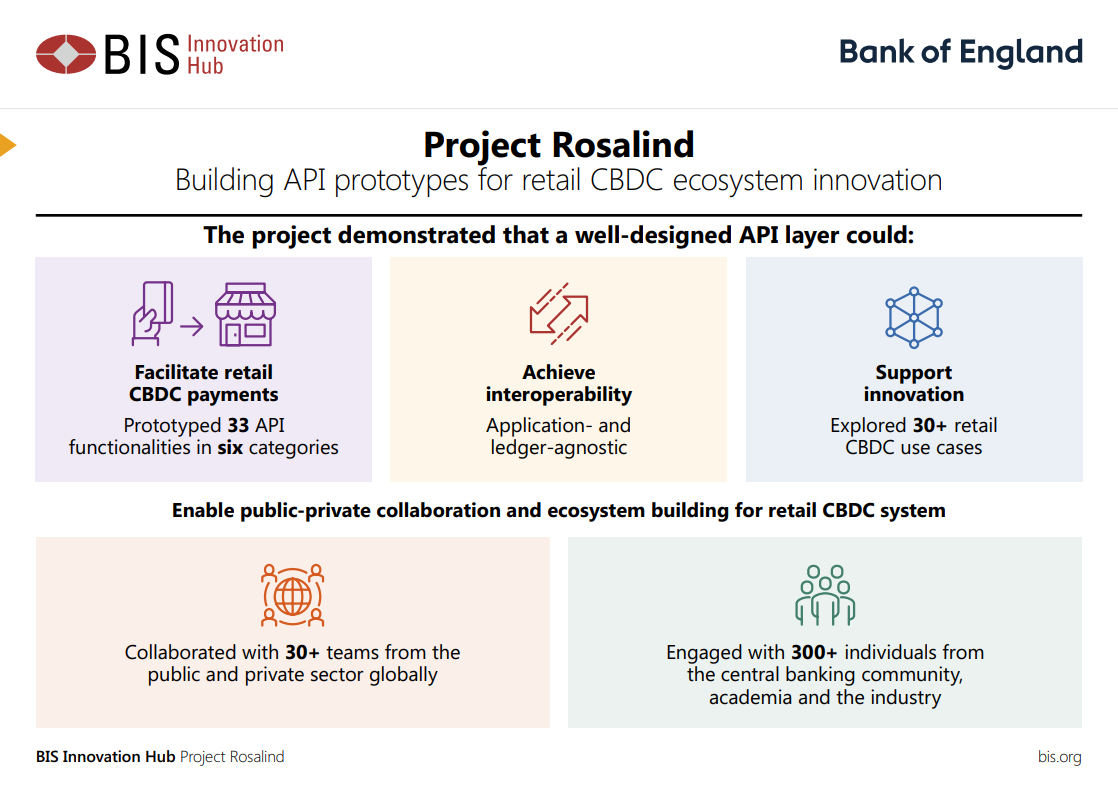 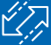 Rosalind APIs
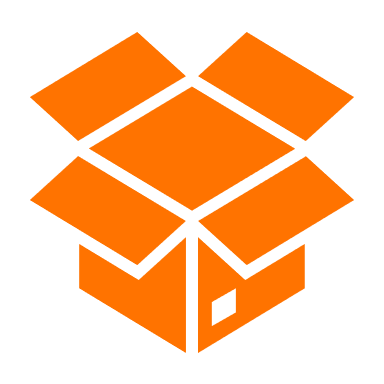 Rosalind Sandbox
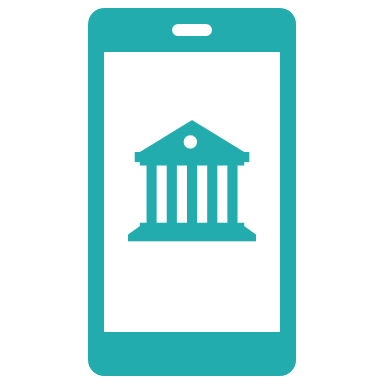 30+ use cases
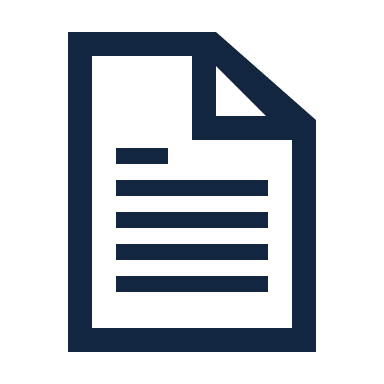 Project report
The private sector developed a broad range of innovative use cases
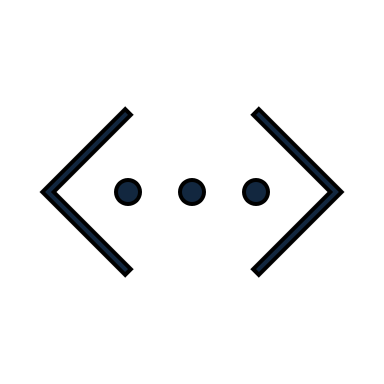 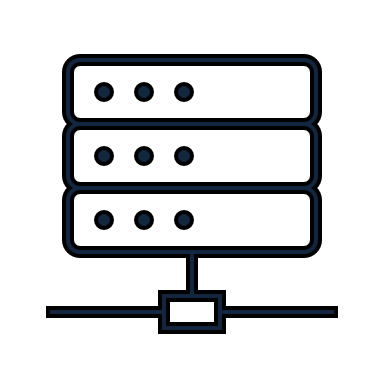 Payments
PoS
QR
Smart Cards
Offline Payments
e-Sim Payments
E-commerce
One-click checkouts
Conditional Payments
Cash on delivery
Pocket money
Gig economy workers
Trade Finance
Electronic receipts
Micropayments
Split payments
Integrations
Smart assistants
Web-3
NFTs
Card schemes
Decentralised ID
What’s next?
Reusing the APIs for existing and future experiments during the design phase.
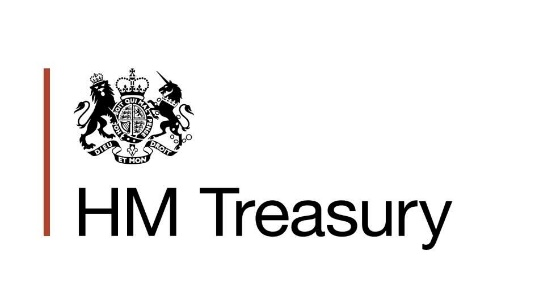 Item 5: Digital Pound: 
Design Phase objectives
Digital Pound Design Phase: where we are now?
Phase 2: Design 2023 – 2025/26
Phase 3: Build & Test: only if a decision is taken to proceed
Phase 1: Research and explore 2018-2022
Dependent on decision to proceed
Large scale prototypes & live pilots
Research and exploration of digital currency questions
Development of the model set out in the 2023 Consultation
Technical development work and proof of concepts
Developing architecture and digital pound platform technical design
Decision on whether to proceed
Actions
After close of consultation on 30 June:
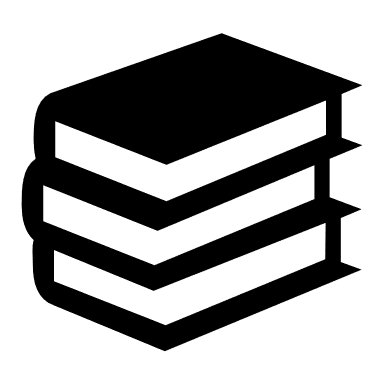 Review 50k+ responses
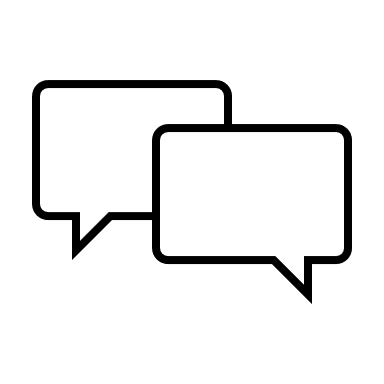 Respond formally later this year
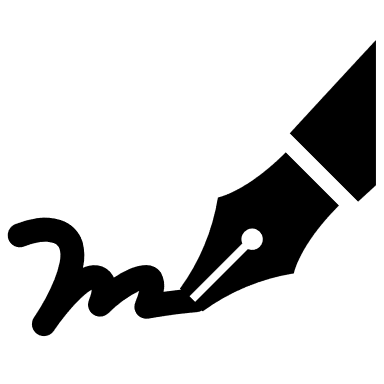 Iterate further over design phase
Seven aims for the design phase
Cut lead-times on development; gain knowledge and capabilities; stand ready to move into a ‘build’ phase, subject to decision.
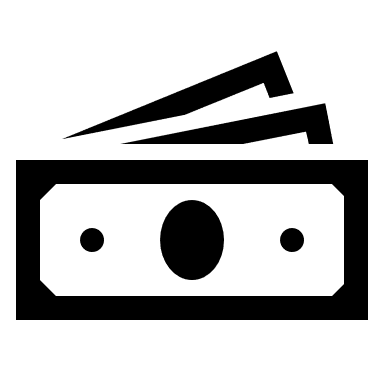 Determine the technological feasibility and investment needed to build a digital pound.
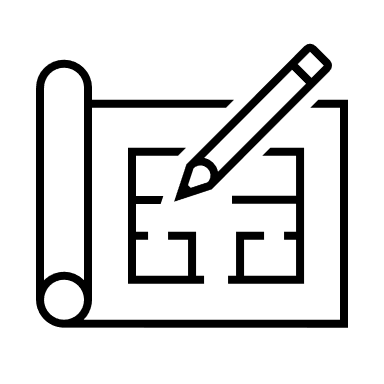 Articulate, in detail, what the technology and operational architecture for a digital pound would look like.
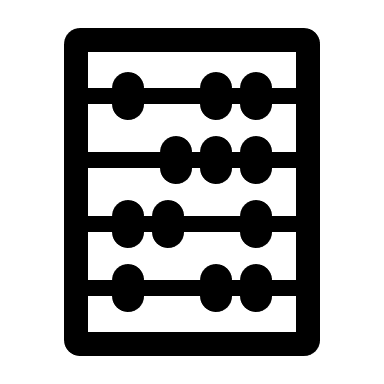 Assess and evaluate benefits and costs of the digital pound architecture.
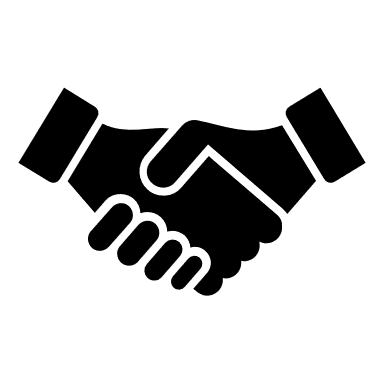 Deepen the Bank’s knowledge of CBDC technology and private sector understanding of our technology approach.
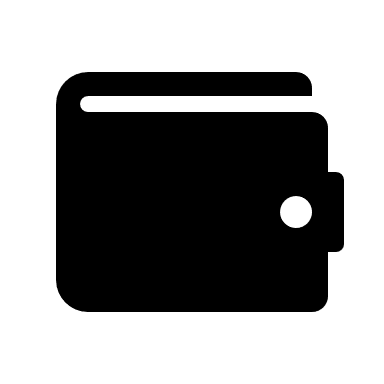 Support the development of the broader UK digital currency technology industry through experimentation and proofs of concept.
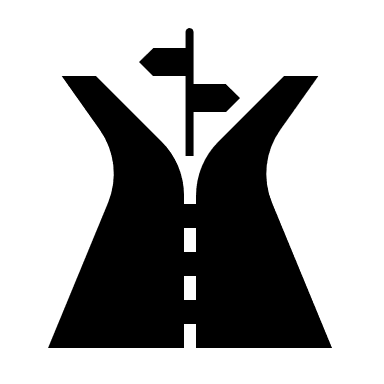 Provide the basis for a future decision on whether to introduce a digital pound and move to a ‘build’ phase.
By the end of the design phase, we will have:
Evaluated the technological feasibility of the digital pound
Determined the optimal design and technology architecture
Supported business model innovation through knowledge sharing and private-public collaboration.
Design Phase: building our work on four pillars
Assessment
Build evaluation framework for assessment of proposition
Assess feasibility and viability of digital pound proposition
Technical Experiments
National Conversation
Explore different technology solutions and experiments 
Develop use cases 
Support industry
“Open, national conversation” about the future of our money
Explain and build trust in our work on digital pound
Digital Pound Blueprint
Determine what the digital pound will look like
Set out product proposition 
Establish build requirements
Role of the Engagement Forum in the Design Phase
The design phase will require deeper expert input and problem-solving. The Forum refresh and the launch of working groups reflect this, alongside:
Refreshed Technology Forum
New Academic Advisory Group
The Forum will support work across the design phase:
Strategic advice and input on digital pound work and wider industry and society context

Forum and working groups to support development of the Blueprint

Forum members to shape development of National Conversation as work progresses
The Forum will be pivotal in ensuring the design phase is taken forward with input from private sector and civil society.